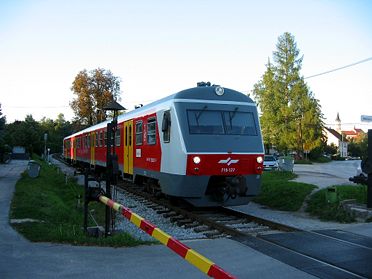 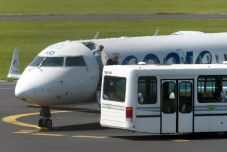 Promet v Republiki                 Sloveniji
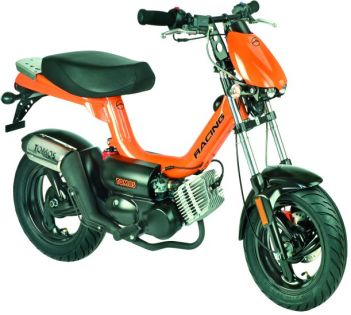 Vrste prometa
- cestni promet ( avtomobili, tovornjaki)
- letalski promet                
- železniški promet
- ladijski promet 

Promet delimo na:
- blagovni (tovorni) 
- potniški
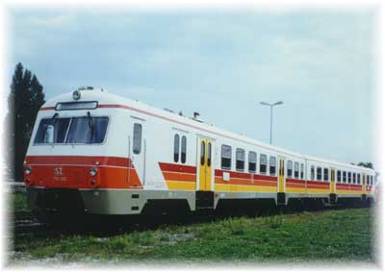 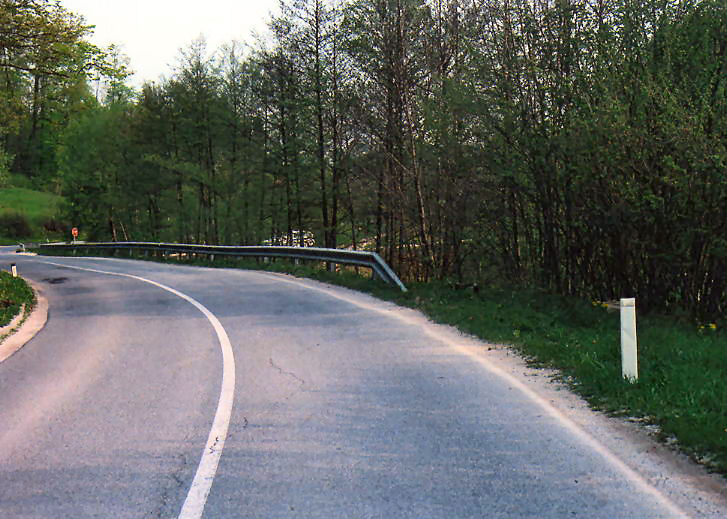 Cestni promet
Prednosti cestnega prometa:
- dostop do vsakega kraja,
- omogoča, da ljudje živijo na podeželju in se vozijo na delo v mesta

Slabosti cestnega prometa:
-več nesreč in s tem več umrlih
-zaradi izpušnih plinov je narava zelo onesnažena (z vsakim litrom bencina se v ozračje izloči 2kg CO2)
Slovenika-cestna povezava prek Slovenije v smeri JZ-SV
Ilirika-cestna povezava prek Slovenije v smeri SZ-JV
Slovenski cestni križ = osnovno ogrodje najpomembnejših slovenskih cest, ki ima obliko križa s presečiščem v Ljubljani
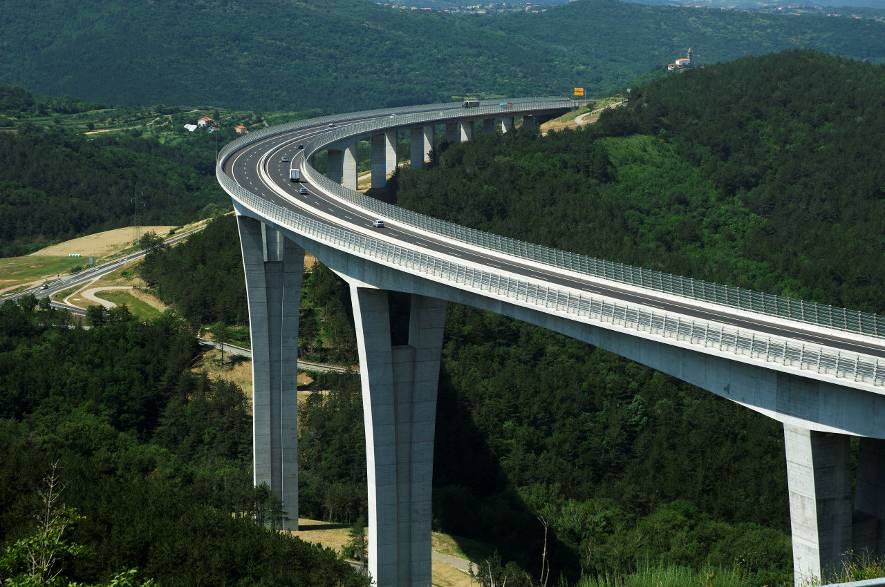 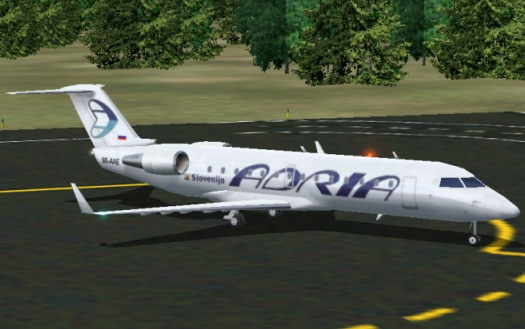 Letalski promet
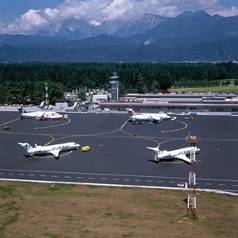 Večja letališča:           Športna letališča:   Vojaško letališče:
-Letališče Brnik                -Moškanjci          -Cerklje ob Krki
 -Letališče Maribor            -Ajdovščina       
 -Letališče Portorož           -Bovec
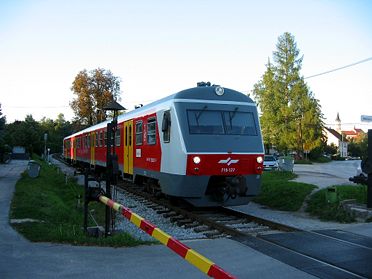 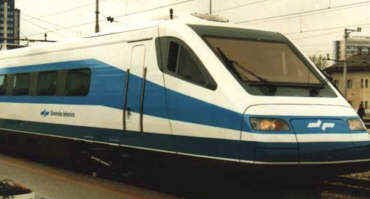 Železniški promet
Prvo železnico je Slovenija dobila že v sredi 19. stoletja (Dunaj-Trst)
Železniško nesrečo lahko povzročijo:
- tehnični in drugi vzroki (napaka človeka, stanje proge, okvare vozil, živali)
- naravne in druge nesreče (potres, poplava, zemeljski plaz, požar, nesreča pri prevozu nevarnega blaga, človeški dejavnik in drugi) 
- teroristični napadi
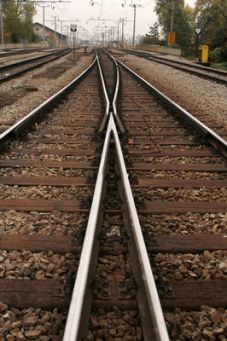 Ladijski promet
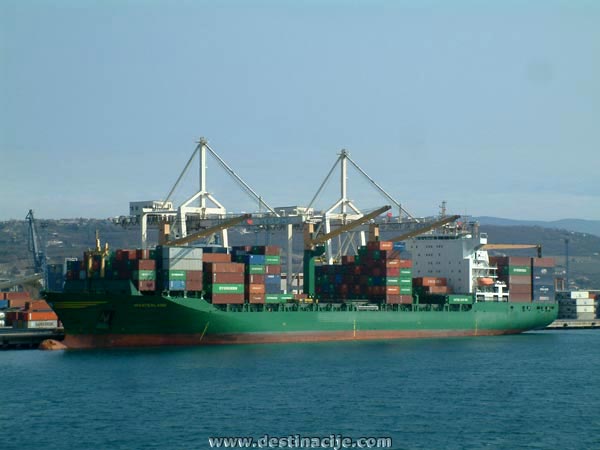 Največje slovensko pristanišče Luka Koper praznuje 50 let nastanka (1957-2007)
Promet na slovenskem morju razdelimo:
- tovorni promet iz južnega Jadrana do Kopra, Trsta in Tržiča ter obratno, 
- sezonski navtični turizem med Italijo, Slovenijo in Hrvaško, 
- priobalni potniški promet, v glavnem sezonski ter 
- drugo (v ladjedelnico in iz nje, ribolov, vlačilci itd.)
Morebitne nesreče:
- nesreča z nevarnimi snovmi, nafto in naftnimi derivati ( ekološka nesreča) 
- požar na plovilih
- brodolom
- utopitve
- nesreče z neeksplodiranimi bojnimi sredstvi  
- nevarnosti zaradi visoke plime
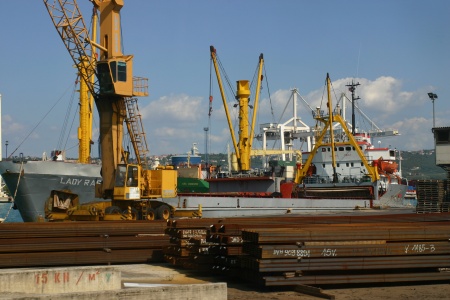 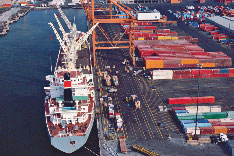